January 2020
TGbe January 2020 Meeting Agenda
Date: 2020-10-09
Authors:
Slide 1
Alfred Asterjadhi, Qualcomm Inc.
January 2020
IEEE 802.11 TGbe: Enhancements for Extremely High Throughput (EHT) WLAN Task Group
Irvine, CA, USA
January 12-17, 2020

Chair: Alfred Asterjadhi (Qualcomm Inc.)
Vice Chair: Laurent Cariou (Intel)
Vice Chair: Matthew Fischer (Broadcom)
Secretary: Dennis Sundman (Ericsson)
Technical Editor: Edward Au (Huawei)
Slide 2
Alfred Asterjadhi, Qualcomm Inc.
January 2020
Meeting Protocol
Please announce your affiliation when you first address the group during a meeting slot
Slide 3
Alfred Asterjadhi, Qualcomm Inc.
January 2020
Attendance
https://imat.ieee.org/my-site/home   

Register
Indicate attendance
Slide 4
Alfred Asterjadhi, Qualcomm Inc.
January 2020
Attendance, Voting & Document Status
Make sure your badges are correct 

If you plan to make a submission be sure it does not contain company logos or advertising
Upload submission: http://mentor.ieee.org in “TGbe” group

Questions on Voting status, Ballot pool, Access to Reflector, Documentation,  member’s area
See Jon Rosdahl –  jrosdahl@ieee.org

Cell Phones Silent or Off
Slide 5
Alfred Asterjadhi, Qualcomm Inc.
January 2020
Patent Policy
Following 5 slides
Slide 6
Alfred Asterjadhi, Qualcomm Inc.
January 2020
Participants have a duty to inform the IEEE
Participants shall inform the IEEE (or cause the IEEE to be informed) of the identity of each holder of any potential Essential Patent Claims of which they are personally aware if the claims are owned or controlled by the participant or the entity the participant is from, employed by, or otherwise represents

Participants should inform the IEEE (or cause the IEEE to be informed) of the identity of any other holders of potential Essential Patent Claims

Early identification of holders of potential Essential Patent Claims is encouraged
Slide #1
Slide 7
Alfred Asterjadhi, Qualcomm Inc.
January 2020
Ways to inform IEEE
Cause an LOA to be submitted to the IEEE-SA (patcom@ieee.org); or

Provide the chair of this group with the identity of the holder(s) of any and all such claims as soon as possible; or

Speak up now and respond to this Call for Potentially Essential Patents
If anyone in this meeting is personally aware of the holder of any patent claims that are potentially essential to implementation of the proposed standard(s) under consideration by this group and that are not already the subject of an Accepted Letter of Assurance, please respond at this time by providing relevant information to the WG Chair
Slide #2
Slide 8
Alfred Asterjadhi, Qualcomm Inc.
January 2020
Other guidelines for IEEE WG meetings
All IEEE-SA standards meetings shall be conducted in compliance with all applicable laws, including antitrust and competition laws. 
Don’t discuss the interpretation, validity, or essentiality of patents/patent claims. 
Don’t discuss specific license rates, terms, or conditions.
Relative costs of different technical approaches that include relative costs of patent licensing terms March be discussed in standards development meetings. 
Technical considerations remain the primary focus
Don’t discuss or engage in the fixing of product prices, allocation of customers, or division of sales markets.
Don’t discuss the status or substance of ongoing or threatened litigation.
Don’t be silent if inappropriate topics are discussed … do formally object.
---------------------------------------------------------------   
For more details, see IEEE-SA Standards Board Operations Manual, clause 5.3.10 and Antitrust and Competition Policy: What You Need to Know at http://standards.ieee.org/develop/policies/antitrust.pdf
Slide #3
Slide 9
Alfred Asterjadhi, Qualcomm Inc.
January 2020
Patent-related information
The patent policy and the procedures used to execute that policy are documented in the:
IEEE-SA Standards Board Bylaws (http://standards.ieee.org/develop/policies/bylaws/sect6-7.html#6) 
IEEE-SA Standards Board Operations Manual (http://standards.ieee.org/develop/policies/opman/sect6.html#6.3)

	Material about the patent policy is available at 
	http://standards.ieee.org/about/sasb/patcom/materials.html


	If you have questions, contact the IEEE-SA Standards Board Patent Committee Administrator at patcom@ieee.org
Slide #4
Slide 10
Alfred Asterjadhi, Qualcomm Inc.
January 2020
Participation in IEEE 802 Meetings
All participation in IEEE 802 Working Group meetings is on an individual basis
•     Participants in the IEEE standards development individual process shall act based on their qualifications and experience. (https://standards.ieee.org/develop/policies/bylaws/sb_bylaws.pdfsection 5.2.1)
•    IEEE 802 Working Group membership is by individual; “Working Group members shall participate in the consensus process in a manner consistent with their professional expert opinion as individuals, and not as organizational representatives”. (subclause 4.2.1 “Establishment”, of the IEEE 802 LMSC Working Group Policies and Procedures)
Participants have an obligation to act and vote as an individual and not under the direction of any other individual or group.  A Participant’s obligation to act and vote as an individual applies in all cases, regardless of any external commitments, agreements, contracts, or orders. 
Participants shall not direct the actions or votes of any other member of an IEEE 802 Working Group or retaliate against any other member for their actions or votes within IEEE 802 Working Group meetings, see https://standards.ieee.org/develop/policies/bylaws/sb_bylaws.pdf  section 5.2.1.3 and the IEEE 802 LMSC Working Group Policies and Procedures, subclause 3.4.1 “Chair”, list item x.
By participating in IEEE 802 meetings, you accept these requirements.  If you do not agree to these policies then you shall not participate.
(Latest revision of IEEE 802 LMSC Working Group Policies and Procedures: http://www.ieee802.org/devdocs.shtml and Participation slide: https://mentor.ieee.org/802-ec/dcn/16/ec-16-0180-03-00EC-ieee-802-participation-slide.ppt )
Slide #5
Slide 11
Alfred Asterjadhi, Qualcomm Inc.
January 2020
Agenda Items for the Week
Call to order
IEEE-SA policies and IPR policies
Summary from November 2019 meeting and conf calls
Approve TGbe minutes from November meeting and conf calls
Presentation of submissions
Motions
Goals for March 2020
Teleconference Plan
Any other business
Slide 12
Alfred Asterjadhi, Qualcomm Inc.
January 2020
TGbe Agenda
Tuesday AM2 (10:30-12:30)
Call meeting to order 
IEEE-SA IPR policy and Procedure
Presentation of submissions
Recess

Tuesday PM1 (13:30-15:30)
PHY Ad-Hoc session (chaired by Sigurd Schelstraete)
MAC Ad-Hoc session (chaired by Liwen Chu)

Tuesday EVE (19:30-21:30)
PHY Ad-Hoc session (chaired by Sigurd Schelstraete)
MAC Ad-Hoc session (chaired by Liwen Chu)
Monday PM1 (13:30-15:30)
Call meeting to order 
IEEE-SA IPR policy and Procedure
Set and approve agenda
Summary from November 2019 meeting and conf calls
Approve TG minutes
Presentation of submissions
Recess

Monday PM2 (16:00-18:00)
PHY Ad-Hoc session (chaired by Sigurd Schelstraete)
MAC Ad-Hoc session (chaired by Liwen Chu) 

Tuesday AM1 (08:00-10:00)
Call meeting to order 
IEEE-SA IPR policy and Procedure
Presentation of submissions
Recess
Slide 13
Alfred Asterjadhi, Qualcomm Inc.
January 2020
TGbe Agenda (cont.)
Thursday AM2 (10:30-12:30)
PHY Ad-Hoc session (chaired by Sigurd Schelstraete)
MAC Ad-Hoc session (chaired by Liwen Chu) 

Thursday PM1 (13:30-15:30)
Call meeting to order 
IEEE-SA IPR policy and Procedure
Presentation of submissions
Motions
Recess

Thursday PM2 (16:00-18:00)
Call meeting to order 
IEEE-SA IPR policy and Procedure
Motions
Presentation of submissions
Teleconference Plan
Ad-Hoc Meeting Plan
Goals for March 2020
Any other business
Adjourn
Wednesday AM1 (08:00-10:00)
PHY Ad-Hoc session (chaired by Sigurd Schelstraete)
MAC Ad-Hoc session (chaired by Liwen Chu) 

Wednesday PM1 (13:30-15:30)
Call meeting to order 
IEEE-SA IPR policy and Procedure
Presentation of submissions
Motions
Recess

Wednesday PM2 (16:00-18:00)
PHY Ad-Hoc session (chaired by Sigurd Schelstraete)
MAC Ad-Hoc session (chaired by Liwen Chu) 

Thursday AM1 (08:00-10:00)
PHY Ad-Hoc session (chaired by Sigurd Schelstraete)
MAC Ad-Hoc session (chaired by Liwen Chu)
Slide 14
Alfred Asterjadhi, Qualcomm Inc.
January 2020
TGbe Schedule
Slide 15
Alfred Asterjadhi, Qualcomm Inc.
January 2020
Straw Polls Submission’s List-1
Slide 16
Alfred Asterjadhi, Qualcomm Inc.
January 2020
Straw Polls Submission’s List-2
Slide 17
Alfred Asterjadhi, Qualcomm Inc.
January 2020
Straw Polls Submission’s List-3
Slide 18
Alfred Asterjadhi, Qualcomm Inc.
January 2020
Back-Logged Submission’s List-1
Slide 19
Alfred Asterjadhi, Qualcomm Inc.
January 2020
Back-Logged Submission’s List-2
Slide 20
Alfred Asterjadhi, Qualcomm Inc.
January 2020
Back-Logged Submission’s List-3
Slide 21
Alfred Asterjadhi, Qualcomm Inc.
January 2020
Submission’s List-1
Slide 22
Alfred Asterjadhi, Qualcomm Inc.
January 2020
Submission’s List-2
Slide 23
Alfred Asterjadhi, Qualcomm Inc.
January 2020
Submission’s List-3
Slide 24
Alfred Asterjadhi, Qualcomm Inc.
January 2020
Submission’s List-4
Slide 25
Alfred Asterjadhi, Qualcomm Inc.
January 2020
Submission’s List-5
Slide 26
Alfred Asterjadhi, Qualcomm Inc.
January 2020
Submission’s List-6
Slide 27
Alfred Asterjadhi, Qualcomm Inc.
January 2020
Meeting Rooms/Order of Topics
Joint: Salon C
Timeline/Planning; Multi-AP; HARQ; Remaining

MAC (guideline for MAC ad-hoc group): Salon D
Multi-Link; Low Latency; Multi-Link;
Medium Access; Multi-Link; Remaining

PHY (guideline for PHY ad-hoc group): Salon C
EHT Preamble; L-Preamble; Multi-RU/Puncture; 
PPDU format; MIMO/Sounding; 4K QAM; Remaining
Slide 28
Alfred Asterjadhi, Qualcomm Inc.
January 2020
Agenda for Monday PM1
Call meeting to order 
IEEE-SA IPR policy and Procedure
Set and approve agenda
Summary from November 2019 meeting and conf calls
Approve TG minutes
Presentation of submissions
Recess
Slide 29
Alfred Asterjadhi, Qualcomm Inc.
January 2020
Summary from November 2019 meeting
Discussed ~50 technical submissions covering a range of topics
PHY, MIMO, Multi-AP coordination, 
Multi-Link, Low Latency, MAC, etc.

Ran motions for inclusion of design concepts to TGbe SFD
Tone plan, PHY preamble design, SIG field(s) content, multi-link operation, preamble puncturing, MAC functionalities, etc.
Slide 30
Alfred Asterjadhi, Qualcomm Inc.
January 2020
Summary from Conf Calls
Covered 43 submissions from the following topics
PHY (14 submissions), MIMO (3 submissions)
Multi AP (5 submissions), HARQ (1 submission) 
Multi Link (20 submissions)

Remaining 34 submissions from the following topics
PHY (2 submissions), MIMO (1 submission)
 Multi AP (6 submissions), HARQ (1 submission)
Multi Link (19 submissions), MAC (1 submission)
Low Latency (4 submissions)
Slide 31
Alfred Asterjadhi, Qualcomm Inc.
January 2020
Approve TG Minutes
Move to approve TGbe minutes of meetings and teleconferences from November 2019 meeting to today:
F2F meeting: https://mentor.ieee.org/802.11/dcn/19/11-19-2029-07-00be-meeting-minutes-november-2019.docx
Teleconferences: https://mentor.ieee.org/802.11/dcn/19/11-19-2133-01-00be-telephone-conference-meeting-minutes-december-2019-and-january-2020.docx

Move: Dennis Sundman					Second: Subir Das
Discussion: None.
Result: Approved unanimously
Slide 32
Alfred Asterjadhi, Qualcomm Inc.
January 2020
Submissions
2153r0-Adopting a release framework to meet timeline (Laurent Cariou) [20 mins]
0115r1-Multi-Link Feature Candidates For R1 (Huizhao Wang) [20 mins]
0116r0-Discussion on timeline for 802.11be (Ming Gan) [20 mins]
1143r3-Efficient Operation for Multi-AP Coordination (Sungjin Park) [1 SP]
1535r3-Sounding for AP Collaboration (Junghoon Suh) [1 SP]
1582r1-Coordinated AP Time and Frequency Sharing in a Transmit Opportunity in 11be (Lochan Verma) [6 SPs]
1788r0-Coordinated OFDMA Operation (Yongho Seok) [2 SPs]
1895r1-Setup for Multi-AP coordination (Sungjin Park) [2 SPs]
Slide 33
Alfred Asterjadhi, Qualcomm Inc.
January 2020
Agenda for Monday PM2
PHY Ad-Hoc Session (chaired by Sigurd Schelstraete)
Secretary: Tianyu Wu
MAC Ad-Hoc Session (chaired by Liwen Chu) 
Secretary: Jeongki Kim

For each Ad-Hoc session
Call meeting to order
IEEE-SA IPR policy and Procedure
Presentation of submissions
Recess
Slide 34
Alfred Asterjadhi, Qualcomm Inc.
January 2020
PHY Ad-Hoc Session-Report
1868r2-Signaling support for multi-RU assignment (Lei Huang) [2 SPs]
1869r0-Preamble Puncturing and RU Aggregation (Bin Tian) [3 SPs]
1877r0-16 Spatial Stream Support (Wook Bong Lee) [2SPs]
1890r2-Phase Rotation Follow-up (Eunsung Park) [5 SPs]
1907r1-Multiple RU Combinations for EHT (Jianhan Liu) [7 SPs]
1908r2-Multi RU support (Ron Porat) [4 SPs]
Slide 35
Alfred Asterjadhi, Qualcomm Inc.
January 2020
MAC Ad-Hoc Session-Report
1116r5-Channel access in multi-band operation (Yunbo Li) [1 SP]
1358r2-Multi-link Operation Management (Yongho Seok) [1 SP]
1510r4-EHT Power saving considering multi-link (Jeongki Kim) [3 SPs]
1526r2-Multi-Link Power-save(Abhishek Patil) [1 SPs]
1528r3-Multi-Link Operation - Link Management (Abhishek Patil) [3 SPs]
1536r2-Power Consideration for Multi-link Transmissions (Rojan Chitrakar) [1 SPs]
1542r1-Multi-link broadcast addressed frame reception (Po-Kai Huang) [1 SPs]
Slide 36
Alfred Asterjadhi, Qualcomm Inc.
January 2020
Agenda for Tuesday AM1
Call meeting to order 
IEEE-SA IPR policy and Procedure
Presentation of submissions
Recess
Slide 37
Alfred Asterjadhi, Qualcomm Inc.
January 2020
Submissions
1143r3-Efficient Operation for Multi-AP Coordination (Sungjin Park) [1 SPs]
1535r3-Sounding for AP Collaboration (Junghoon Suh) [1 SPs]
1582r2-Coordinated AP Time and Frequency Sharing in a Transmit Opportunity in 11be (Lochan Verma) [6 SPs]
1788r0-Coordinated OFDMA Operation (Yongho Seok) [2 SPs]
1895r1-Setup for Multi-AP coordination (Sungjin Park) [2 SPs]
1779r5-Downlink SR parameter framework with coordinated beamforming/null steering (David Lopez-Perez) [25 mins]
1903r0-Uplink Coordinated Multi-AP (Roya Doostnejad)
1919r0-Coordinated OFDMA Liwen Chu)
1931r0-Multi-AP group formation follow-up (Cheng Chen)
Slide 38
Alfred Asterjadhi, Qualcomm Inc.
January 2020
Agenda for Tuesday AM2
Call meeting to order 
IEEE-SA IPR policy and Procedure
Presentation of submissions
Recess
Slide 39
Alfred Asterjadhi, Qualcomm Inc.
January 2020
Submissions
1858r1-HARQ System Level Simulation Results (Sebastian Max)
1903r0-Uplink Coordinated Multi-AP (Roya Doostnejad)
1919r1-Coordinated OFDMA (Liwen Chu)
1931r0-Multi-AP group formation follow-up (Cheng Chen)
1961r1-Multi-ap-group-establishment (Bo Sun)
1972r1-Operation of virtual BSS Arch. for Multi-AP Coord. (Guogang Huang)
1979r0-UL Coord. 4 Throughput Improvement and Interf. Reduction (Genady Tsodik)
Slide 40
Alfred Asterjadhi, Qualcomm Inc.
January 2020
Agenda for Tuesday PM1
PHY Ad-Hoc Session (chaired by Sigurd Schelstraete)
Secretary: Tianyu Wu
MAC Ad-Hoc Session (chaired by Liwen Chu) 
Secretary: Jeongki Kim

For each Ad-Hoc session
Call meeting to order
IEEE-SA IPR policy and Procedure
Presentation of submissions
Recess
Slide 41
Alfred Asterjadhi, Qualcomm Inc.
January 2020
PHY Ad-Hoc Session-Report
1914r2-Multiple RU discussion (Ross Jian Yu) [1 SPs]
1980r1-EHT P matrices Discussion (Dandan Liang) [1 SP]
1981r1-Phase Rotations Design for EHT (Dandan Liang) [1 SP]
1910r1-P matrices to support more than 8 TX chains (Miguel López)
1925r0-Consideration of EHT-LTF (Jinmin Kim)
0020r0-Consideration for EHT-SIG transmission (Dongguk Lim)
Slide 42
Alfred Asterjadhi, Qualcomm Inc.
January 2020
MAC Ad-Hoc Session-Report
1544r2-Multi-link power save operation (Minyoung Park) [2 SPs]
1548r1-Channel access in design for synchronized multi-links (Yunbo Li) [1 SP]
1549r1-Multi-link association (Yunbo Li) [1 SP]
1591r3-BA setup for multi-link Aggregation (Jason Y. Guo) [2 SPs]
1615r1-Multi-band/Multi-channel Op. for Low Latency and Jitter (Liuming Lu) [1 SPs]
1617r1-Multi-link power save (Liwen Chu) [2 SPs]
Slide 43
Alfred Asterjadhi, Qualcomm Inc.
January 2020
Agenda for Tuesday EVE
PHY Ad-Hoc Session (chaired by Sigurd Schelstraete)
Secretary: Tianyu Wu
MAC Ad-Hoc Session (chaired by Liwen Chu) 
Secretary: Jeongki Kim

For each Ad-Hoc session
Call meeting to order
IEEE-SA IPR policy and Procedure
Presentation of submissions
Recess
Slide 44
Alfred Asterjadhi, Qualcomm Inc.
January 2020
PHY Ad-Hoc Session-Report
0029r0-Preamble structure and SIG contents (Ross Jian Yu)
0049r0-PPDU Types and U-SIG Content (Sameer Vermani)
0075r0-Performance comparison of LTF designs in JT (Ron Porat)
0087r0-Discussions on U-SIG content and EHT-SIG format (Rui Cao)
Slide 45
Alfred Asterjadhi, Qualcomm Inc.
January 2020
MAC Ad-Hoc Session-Report
1678r0-Multiple Link Asynchronous and Synchronous TX (Alan Jauh) [2 SPs]
1822r2-Multi-link security consideration (Po-Kai Huang) [2 SPs]
1823r1-Multi-link setup follow up (Po-Kai Huang) [1 SPs]
1856r1-A-MPDU and BA (Liwen Chu) [3 SPs]
1887r1-Multi-link Acknowledgement (Taewon Song) [2 SPs]
Slide 46
Alfred Asterjadhi, Qualcomm Inc.
January 2020
Agenda for Wednesday AM1
PHY Ad-Hoc Session (chaired by Sigurd Schelstraete)
Secretary: Tianyu Wu
MAC Ad-Hoc Session (chaired by Liwen Chu) 
Secretary: Jeongki Kim

For each Ad-Hoc session
Call meeting to order
IEEE-SA IPR policy and Procedure
Presentation of submissions
Recess
Slide 47
Alfred Asterjadhi, Qualcomm Inc.
January 2020
PHY Ad-Hoc Session-Report
0110r0-11be preamble and forward compatibility (Sigurd Schelstraete)
0117r0-EHT-LTFs Design for Wideband (Dandan Liang)
2161r1-Multiple RU Support for 11be (Myeongjin Kim)
0022r0-Consideration on 240/160+80 MHz and Preamble Puncturing (Eunsung Park)
Slide 48
Alfred Asterjadhi, Qualcomm Inc.
January 2020
MAC Ad-Hoc Session-Report
1528r3-Multi-Link Operation - Link Management (Abhishek Patil) [1 SP]
1901r3-Priority Access Support in IEEE 802.11be: What and Why? (Dibakar Das) [1 SP]
1510r3-EHT Power saving considering multi-link (Jeongki Kim)
1899r2-MLA MAC Addresses considerations (Duncan Ho)
1900r2-MLA-security-considerations (Duncan Ho)
1822r2-Multi-link security consideration (Po-Kai Huang)
Slide 49
Alfred Asterjadhi, Qualcomm Inc.
January 2020
Agenda for Wednesday PM1
Call meeting to order 
IEEE-SA IPR policy and Procedure
Presentation of submissions
Recess
Slide 50
Alfred Asterjadhi, Qualcomm Inc.
January 2020
Submissions
1931r1-Multi-AP group formation follow-up (Cheng Chen) [1 SP]
1961r2-Multi-AP Group Establishment (Yonggang Fang ) [1 SP]
1972r1-Operation of virtual BSS Arch. for Multi-AP Coord. (Guogang Huang)
1979r0-UL Coord. 4 Throughput Improvement and Interf. Reduction (Genady Tsodik)
0011r0-Considerations on Coordinated OFDMA (Sungjin Park)
0056r0-Preparations for coordinated OFDMA (Rojan Chitrakar)
0032r0-Consideration on Multi-AP Home Mesh Scenario (Kosuke Aio)
0064r1-Overview of Multi-AP Operation in 11be (Chenhe Ji)
Slide 51
Alfred Asterjadhi, Qualcomm Inc.
January 2020
Agenda for Wednesday PM2
PHY Ad-Hoc Session (chaired by Sigurd Schelstraete)
Secretary: Tianyu Wu
MAC Ad-Hoc Session (chaired by Liwen Chu) 
Secretary: Jeongki Kim

For each Ad-Hoc session
Call meeting to order
IEEE-SA IPR policy and Procedure
Presentation of submissions
Recess
Slide 52
Alfred Asterjadhi, Qualcomm Inc.
January 2020
PHY Ad-Hoc Session-Report
TBD
Slide 53
Alfred Asterjadhi, Qualcomm Inc.
January 2020
MAC Ad-Hoc Session-Report
1938r0-Discussion on low latency capability for 802.11be (Kazuyuki Sakoda)
1942r3-Timing Measurement for Low Latency Features (Akira Kishida)
1960r1-Reducing Channel Access Delay for RTA Traffic (Mohamed Abouelseoud)
1921r0-Multi-link architecture (Ming Gan)
Slide 54
Alfred Asterjadhi, Qualcomm Inc.
January 2020
Agenda for Thursday AM1
PHY Ad-Hoc Session (chaired by Sigurd Schelstraete)
Secretary: Tianyu Wu
MAC Ad-Hoc Session (chaired by Liwen Chu) 
Secretary: Jeongki Kim

For each Ad-Hoc session
Call meeting to order
IEEE-SA IPR policy and Procedure
Presentation of submissions
Recess
Slide 55
Alfred Asterjadhi, Qualcomm Inc.
January 2020
PHY Ad-Hoc Session-Report
TBD
Slide 56
Alfred Asterjadhi, Qualcomm Inc.
January 2020
MAC Ad-Hoc Session-Report
TBD
Slide 57
Alfred Asterjadhi, Qualcomm Inc.
January 2020
Agenda for Thursday AM2
PHY Ad-Hoc Session (chaired by Sigurd Schelstraete)
Secretary: Tianyu Wu
MAC Ad-Hoc Session (chaired by Liwen Chu) 
Secretary: Jeongki Kim

For each Ad-Hoc session
Call meeting to order
IEEE-SA IPR policy and Procedure
Presentation of submissions
Recess
Slide 58
Alfred Asterjadhi, Qualcomm Inc.
January 2020
PHY Ad-Hoc Session-Report
TBD
Slide 59
Alfred Asterjadhi, Qualcomm Inc.
January 2020
MAC Ad-Hoc Session-Report
TBD
Slide 60
Alfred Asterjadhi, Qualcomm Inc.
January 2020
Agenda for Thursday PM1
Call meeting to order 
IEEE-SA IPR policy and Procedure
Presentation of submissions
Motions
Recess
Slide 61
Alfred Asterjadhi, Qualcomm Inc.
January 2020
Submissions
Deferred SPs from Joint.
0115r2-Multi link feature candidates for r1 (Huizhao Wang)
2153r3-Adopting a release framework to meet timeline (Laurent Cariou)
0116r3-Discussion on timeline for 802.11be (Ming Gan)
Slide 62
Alfred Asterjadhi, Qualcomm Inc.
January 2020
Agenda for Thursday PM2
Call meeting to order 
IEEE-SA IPR policy and Procedure
Motions
Presentation of submissions
Teleconference Plan
Ad-Hoc Meeting Plan
Goals for March 2020
Any other business
Adjourn
Slide 63
Alfred Asterjadhi, Qualcomm Inc.
January 2020
Motions
Slide 64
Alfred Asterjadhi, Qualcomm Inc.
January 2020
Submissions
TBD
Slide 65
Alfred Asterjadhi, Qualcomm Inc.
January 2020
Teleconference Plan
TBD
Slide 66
Alfred Asterjadhi, Qualcomm Inc.
January 2020
Schedule Ad-Hoc Meeting
Authorize TGbe to hold ad-hoc meetings in Atlanta, Georgia, USA, with the preferred venue being Hilton Atlanta Hotel, for the purpose of discussing technical contributions during the following dates:
14th of March 2020 for PHY ad-hoc meeting
14-15th of March 2020 for MAC ad-hoc meeting
 
[Moved by <name> on behalf of <group>
<group> vote: 
Moved: <name>,  Seconded: <name>, Result: y-n-a]
Slide 67
Alfred Asterjadhi, Qualcomm Inc.
January 2020
Straw Poll for Ad-hoc meeting
Do you plan to attend ad-hoc TGbe meetings, that would be held in Atlanta, Georgia, USA at the Hilton Atlanta Hotel, for the purpose of discussion technical contributions with the following dates:
14th of March 2020 for PHY ad-hoc meeting
14-15th of March 2020 for MAC ad-hoc meeting
Slide 68
Alfred Asterjadhi, Qualcomm Inc.
January 2020
Goals for March 2020
TBD
Slide 69
Alfred Asterjadhi, Qualcomm Inc.
January 2020
Any other business
TBD
Slide 70
Alfred Asterjadhi, Qualcomm Inc.
January 2020
adjourn
Slide 71
Alfred Asterjadhi, Qualcomm Inc.
January 2020
References
TGbe webpage
http://www.ieee802.org/11/Reports/tgbe_update.htm

Approved P802.11be PAR
https://development.standards.ieee.org/P1102800033/par

Approved P802.11be CSD
https://mentor.ieee.org/802-ec/dcn/19/ec-19-0063-00-ACSD-p802-11be.docx
Slide 72
Alfred Asterjadhi, Qualcomm Inc.
January 2020
motions
Slide 73
Alfred Asterjadhi, Qualcomm Inc.
January 2020
Motion 50
Move to add to the TGbe SFD: 
the 802.11be amendment shall define mechanism(s) in support of priority access to a non-AP STA for NS/EP Priority Service 
Note: Non-AP STA for NS/EP Priority Service is a regular non-AP STA authorized to NS/EP Service

Move: Subir Das						Second: 
Discussion: 
Result:


---------------------------------------------------------------------------------------------------------------------------------
Ref: https://mentor.ieee.org/802.11/dcn/19/11-19-1901-04-00be-priority-access-support-in-ieee-802-11be-what-and-why.pptx
Slide 74
Alfred Asterjadhi, Qualcomm Inc.
January 2020
Motion 51
Move to add the following text to 11be SFD:
For each of the enabled links, frame exchanges are possible when the corresponding non-AP STA of the enabled link is in the awake state.
NOTE-A link is enabled when that link can be used to exchange frames subject to STA power states.
NOTE-When a link is disabled (i.e. not enabled) by an MLD the frame exchanges are not possible.

Move: Minyoung Park					Second: 
Discussion: 
Result:


---------------------------------------------------------------------------------------------------------------------------------
Ref: https://mentor.ieee.org/802.11/dcn/19/11-19-1544-05-00be-multi-link-power-save-operation.pptx
Slide 75
Alfred Asterjadhi, Qualcomm Inc.
January 2020
Motion 52
Move to add the following text to 11be SFD:
An AP of an AP MLD may transmit on a link a frame that carries an indication of buffered data for transmission on other enabled link(s)

Move: Minyoung Park				Second: 
Discussion: 
Result:


---------------------------------------------------------------------------------------------------------------------------------
Ref: https://mentor.ieee.org/802.11/dcn/19/11-19-1544-05-00be-multi-link-power-save-operation.pptx
Slide 76
Alfred Asterjadhi, Qualcomm Inc.
January 2020
Motion 53
Move to add the following to 11be SFD:  
An AP that intends to use the resource (i.e., frequency or time) shared by another AP shall be able to indicate its resource needs to the AP that shared the resource.

Move: Yongho Seok				Second: 
Discussion: 
Result:


---------------------------------------------------------------------------------------------------------------------------------
Ref: https://mentor.ieee.org/802.11/dcn/19/11-19-1788-01-00be-coordinated-ofdma-operation.pptx
Slide 77
Alfred Asterjadhi, Qualcomm Inc.
January 2020
Motion 54
Move to add the following to 11be SFD:  
802.11be defines a directional-based TID-to-link mapping mechanism among the setup links of a multi-link logical device (MLD)
By default, after the multi-link setup, all TIDs are mapped to all setup links.
The multi-link setup may include the TID-to-link mapping negotiation.
TID-to-link mapping can have the same or different link-set for each TID unless a non-AP MLD indicates that it requires to use the same link-set for all TIDs during the multi-link setup phase.
NOTE: Such indication method by the non-AP MLD is TBD (implicit or explicit).
The TID-to-link mapping can be updated after multi-link setup through a negotiation, which can be initiated by any MLD
Format TBD
NOTE: When the responding MLD can not accept the update, it can reject the TID-to-link mapping update

Move: Yongho Seok						Second: 
Discussion: 
Result:
-----------------------------------------------------------------------------------------------------------------------------------------------------
Ref: https://mentor.ieee.org/802.11/dcn/19/11-19-1358-04-00be-multi-link-operation-management.pptx
Slide 78
Alfred Asterjadhi, Qualcomm Inc.
January 2020
Motion 55
Move to add the following to 11be SFD:  
Define a mechanism to determine whether an AP is part of an AP candidate set and can participate as a shared AP in Coordinated AP transmission initiated by a sharing AP?


Move: Cheng Chen				Second: 
Discussion: 
Result:


---------------------------------------------------------------------------------------------------------------------------------
Ref: https://mentor.ieee.org/802.11/dcn/19/11-19-1931-02-00be-multi-ap-group-formation-follow-up.pptx
Slide 79
Alfred Asterjadhi, Qualcomm Inc.
January 2020
Motion 56
Move to add the following to 11be SFD:  
Define a procedure for an AP to share its frequency/time resources of an obtained TXOP with a set of APs
Set of APs is TBD


Move: George Cherian				Second: 
Discussion: 
Result:

---------------------------------------------------------------------------------------------------------------------------------
Ref: https://mentor.ieee.org/802.11/dcn/19/11-19-1582-02-00be-coordinated-ap-time-and-frequency-sharing-in-a-transmit-opportunity-in-11be.pptx
Slide 80
Alfred Asterjadhi, Qualcomm Inc.
January 2020
Motion 57
Move to add the following to 11be SFD:  
RU Allocation subfield exists in the Common field of the EHT-SIG field of an EHT PPDU sent to multiple users.
Compressed modes are TBD
Contents of RU allocation subfield are TBD

Move: Ross Jian Yu				Second: 
Discussion: 
Result:

---------------------------------------------------------------------------------------------------------------------------------
Ref: https://mentor.ieee.org/802.11/dcn/20/11-20-0029-02-00be-preamble-structure-and-sig-contents.pptx
Slide 81
Alfred Asterjadhi, Qualcomm Inc.
January 2020
Motion 58
Move to add the following to 11be SFD:  
There exists at least one compressed mode in which RU Allocation subfield doesn’t exist in the Common field of the EHT-SIG field of an EHT PPDU sent to multiple users?
Signaling method is TBD

Move: Ross Jian Yu				Second: 
Discussion: 
Result:

---------------------------------------------------------------------------------------------------------------------------------
Ref: https://mentor.ieee.org/802.11/dcn/20/11-20-0029-02-00be-preamble-structure-and-sig-contents.pptx
Slide 82
Alfred Asterjadhi, Qualcomm Inc.
January 2020
Motion 59
Move to add the following to 11be SFD:  
The following subfields exist in U-SIG of an EHT PPDU sent to multiple user.
EHT-SIG MCS
Number of EHT-SIG Symbols

Move: Ross Jian Yu				Second: 
Discussion: 
Result:

---------------------------------------------------------------------------------------------------------------------------------
Ref: https://mentor.ieee.org/802.11/dcn/20/11-20-0029-02-00be-preamble-structure-and-sig-contents.pptx
Slide 83
Alfred Asterjadhi, Qualcomm Inc.
January 2020
Motion 60
Move to add the following to 11be SFD:  
Coordinated OFDMA is supported in 11be, and in a coordinated OFDMA, both DL OFDMA and its corresponding UL OFDMA acknowledgement are allowed


Move: Liwen Chu				Second: 
Discussion: 
Result:

---------------------------------------------------------------------------------------------------------------------------------
Ref: https://mentor.ieee.org/802.11/dcn/19/11-19-1919-03-00be-coordinated-ofdma.pptx
Slide 84
Alfred Asterjadhi, Qualcomm Inc.
January 2020
Motion 61
Move to add the following to 11be SFD:  
The established block Ack agreement allows the QoS Data frames of the TID, aggregated within the A-MPDUs, to be exchanged between the two MLDs on any available link.

Move: Liwen Chu				Second: 
Discussion: 
Result:


-----------------------------------------------------------------------------------------------------------------------------------------------------
Ref: https://mentor.ieee.org/802.11/dcn/19/11-19-1856-03-00be-a-mpdu-and-ba.pptx
Slide 85
Alfred Asterjadhi, Qualcomm Inc.
January 2020
Motion 62
Move to add the following to 11be SFD:  
For each block ack agreement, there exists one receive reordering buffer based on MPDUs in the MLD which is the recipient of the QoS Data frames for that block ack agreement.
The receive reordering buffer operation is based on the Sequence Number space that is shared between the two MLDs.

Move: Liwen Chu				Second: 
Discussion: 
Result:


-----------------------------------------------------------------------------------------------------------------------------------------------------
Ref: https://mentor.ieee.org/802.11/dcn/19/11-19-1856-03-00be-a-mpdu-and-ba.pptx
Slide 86
Alfred Asterjadhi, Qualcomm Inc.
January 2020
Motion 63
Move to add the following to 11be SFD:  
The receive status of QoS Data frames of a TID received on a link shall be signaled on the same link and may be signaled on other available link(s)


Move: Liwen Chu				Second: 
Discussion: 
Result:


-----------------------------------------------------------------------------------------------------------------------------------------------------
Ref: https://mentor.ieee.org/802.11/dcn/19/11-19-1856-03-00be-a-mpdu-and-ba.pptx
Slide 87
Alfred Asterjadhi, Qualcomm Inc.
January 2020
Motion 64
Move to add the following to 11be SFD:  
An AP of an AP MLD may transmit on a link a frame that carries an indication of individually addressed frames buffered for transmission on other enabled link(s)
An non-AP MLD needs to be aware on which link(s) the AP MLD provides the indication
The mechanism to determine on which link(s) the AP MLD provides the indication is TBD
An AP of an AP MLD may transmit on a link a frame that carries an indication of individually addressed frames buffered for transmission on any enabled links
An non-AP MLD needs to be aware on which link(s) the AP MLD provides the indication
The mechanism to determine on which link(s) the AP MLD provides the indication is TBD

Move: Liwen Chu				Second: 
Discussion: 
Result:

---------------------------------------------------------------------------------------------------------------------------------
Ref: https://mentor.ieee.org/802.11/dcn/19/11-19-1617-02-00be-multi-link-power-save.pptx
Slide 88
Alfred Asterjadhi, Qualcomm Inc.
January 2020
Motion 65
Move to add the following to 11be SFD:  
 11be supports a maximum of 16 spatial streams for MU-MIMO

Move: Wook Bong Lee				Second: 
Discussion: 
Result:







---------------------------------------------------------------------------------------------------------------------------------
Ref: https://mentor.ieee.org/802.11/dcn/19/11-19-1877-01-00be-16-spatial-stream-support.pptx
Slide 89
Alfred Asterjadhi, Qualcomm Inc.
January 2020
Motion 66
Move to add the following to 11be SFD:  
 11be defines a maximum of 16 spatial streams for SU-MIMO

Move: Wook Bong Lee				Second: 
Discussion: 
Result:





---------------------------------------------------------------------------------------------------------------------------------
Ref: https://mentor.ieee.org/802.11/dcn/19/11-19-1877-01-00be-16-spatial-stream-support.pptx
Slide 90
Alfred Asterjadhi, Qualcomm Inc.
January 2020
Motion 67
Move to add the following to 11be SFD:  
Setup a BA agreement for multi-link operation by using ADDBA request and ADDBA response frames.

Move: Yunbo Li				Second: 
Discussion: 
Result:




---------------------------------------------------------------------------------------------------------------------------------
Ref: https://mentor.ieee.org/802.11/dcn/19/11-19-1591-05-00be-ba-setup-for-multi-link-aggregation.pptx
Slide 91
Alfred Asterjadhi, Qualcomm Inc.
January 2020
Motion 68
Move to add the following to 11be SFD:  
A new element will be defined as a container to advertise and exchange information for multi-link setup.

Move: Yunbo Li				Second: 
Discussion: 
Result:




---------------------------------------------------------------------------------------------------------------------------------
Ref: https://mentor.ieee.org/802.11/dcn/19/11-19-1591-05-00be-ba-setup-for-multi-link-aggregation.pptx
Slide 92
Alfred Asterjadhi, Qualcomm Inc.
January 2020
Motion 70
Move to add the following to 11be SFD:  
11be shall define a mechanism to teardown an existing multi-link setup agreement

Move: Po-Kai Huang						Second: 
Discussion: 
Result:




---------------------------------------------------------------------------------------------------------------------------------
Ref: https://mentor.ieee.org/802.11/dcn/19/11-19-1823-03-00be-multi-link-setup-follow-up.pptx
Slide 93
Alfred Asterjadhi, Qualcomm Inc.
January 2020
Motion 71
Move to add the following to 11be SFD:  
After multi-link setup between two MLDs, different GTK/IGTK/BIGTK in different links with different PN spaces are used
GTK/IGTK/BIGTK in different links can be delivered in one 4-way handshake

Move: Po-Kai Huang						Second: 
Discussion: 
Result:


---------------------------------------------------------------------------------------------------------------------------------
Ref: https://mentor.ieee.org/802.11/dcn/19/11-19-1823-03-00be-multi-link-setup-follow-up.pptx
Slide 94
Alfred Asterjadhi, Qualcomm Inc.
January 2020
Motion 72
Move to add the following to 11be SFD:  
An EHT AP supporting the Multi-AP coordination can send a frame (e.g., Beacon or other management frame) including capabilities of Multi-AP transmission schemes.
Note: Multi-AP transmission schemes are TBD (e.g., Coordinated OFDMA)

Move: Jeongki Kim						Second: 
Discussion: 
Result:

---------------------------------------------------------------------------------------------------------------------------------
Ref: https://mentor.ieee.org/802.11/dcn/19/11-19-1895-02-00be-setup-for-multi-ap-coordination.pptx
Slide 95
Alfred Asterjadhi, Qualcomm Inc.
January 2020
Motion 73
Move to add the following to 11be SFD:  
An EHT AP which obtains TXOP and initiates the Multi-AP coordination is the Sharing AP*
An EHT AP which is coordinated for the Multi-AP transmission by the Sharing AP is the Shared AP*
	*Note: The name can be modified.

Move: Jeongki Kim						Second: 
Discussion: 
Result:

---------------------------------------------------------------------------------------------------------------------------------
Ref: https://mentor.ieee.org/802.11/dcn/19/11-19-1895-02-00be-setup-for-multi-ap-coordination.pptx
Slide 96
Alfred Asterjadhi, Qualcomm Inc.
January 2020
Motion 74
Move to add the following to 11be SFD:  
802.11be shall include 1x EHT-LTF and 2x EHT-LTF


Move: Dandan Liang					Second: 
Discussion: 
Result:

---------------------------------------------------------------------------------------------------------------------------------
Ref: https://mentor.ieee.org/802.11/dcn/19/11-19-1980-02-00be-eht-p-matrices-discussion.pptx
Slide 97
Alfred Asterjadhi, Qualcomm Inc.
January 2020
Motion 75
Move to add the following to 11be SFD:  
802.11 shall include 4x EHT-LTF for 320MHz/ 160+160MHz/ 240MHz/ 160+80MHz.

Move: Dandan Liang					Second: 
Discussion: 
Result:

---------------------------------------------------------------------------------------------------------------------------------
Ref: https://mentor.ieee.org/802.11/dcn/20/11-20-0117-01-00be-eht-ltfs-design-for-wideband.pptx
Slide 98
Alfred Asterjadhi, Qualcomm Inc.
January 2020
Motion 76
Move to add the following to 11be SFD:  
Small-size RUs can only be combine with small-size RUs and large-size RUs can only be combine with large-size Rus.
RUs with equal to or more than 242 tones are defined as large-size RUs
RUs  with less than 242 tones are defined as small-size RUs


Move: Jianhan Liu					Second: 
Discussion: 
Result:

---------------------------------------------------------------------------------------------------------------------------------
Ref: https://mentor.ieee.org/802.11/dcn/19/11-19-1907-02-00be-multiple-ru-combinations-for-eht.pptx
Slide 99
Alfred Asterjadhi, Qualcomm Inc.
January 2020
Motion 77
Move to add the following to 11be SFD:  
Combination of small-size RUs shall not cross 20MHz channel boundary.

Move: Jianhan Liu					Second: 
Discussion: 
Result:




---------------------------------------------------------------------------------------------------------------------------------
Ref: https://mentor.ieee.org/802.11/dcn/19/11-19-1907-02-00be-multiple-ru-combinations-for-eht.pptx
Slide 100
Alfred Asterjadhi, Qualcomm Inc.
January 2020
Motion 78
Move to add the following to 11be SFD:  
Only allowed small-RU combinations are RU126+RU26 and RU52+RU26.

Move: Jianhan Liu					Second: 
Discussion: 
Result:





---------------------------------------------------------------------------------------------------------------------------------
Ref: https://mentor.ieee.org/802.11/dcn/19/11-19-1907-02-00be-multiple-ru-combinations-for-eht.pptx
Slide 101
Alfred Asterjadhi, Qualcomm Inc.
January 2020
Motion 79
Move to add the following to 11be SFD:  
For 20 and 40 MHz PPDU, within 20MHz boundary, any contiguous RU26 and RU106 can be combined.

Move: Jianhan Liu					Second: 
Discussion: 
Result:




---------------------------------------------------------------------------------------------------------------------------------
Ref: https://mentor.ieee.org/802.11/dcn/19/11-19-1907-02-00be-multiple-ru-combinations-for-eht.pptx
Slide 102
Alfred Asterjadhi, Qualcomm Inc.
January 2020
Motion 80
Move to add the following to 11be SFD:  
For 20 and 40 MHz PPDU, the blue colored combination of RU52 and RU26 are allowed.




Move: Jianhan Liu					Second: 
Discussion: 
Result:

---------------------------------------------------------------------------------------------------------------------------------
Ref: https://mentor.ieee.org/802.11/dcn/19/11-19-1907-02-00be-multiple-ru-combinations-for-eht.pptx
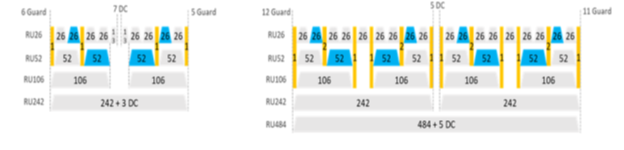 Slide 103
Alfred Asterjadhi, Qualcomm Inc.
January 2020
Motion 81
Move to add the following to 11be SFD:  
For 80MHz PPDU, the blue colored combination of RU52 and RU26 are allowed.





Move: Jianhan Liu					Second: 
Discussion: 
Result:
---------------------------------------------------------------------------------------------------------------------------------
Ref: https://mentor.ieee.org/802.11/dcn/19/11-19-1907-02-00be-multiple-ru-combinations-for-eht.pptx
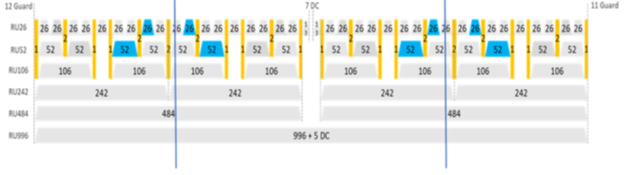 Slide 104
Alfred Asterjadhi, Qualcomm Inc.
January 2020
Motion 82
Move to add the following to 11be SFD:  
For LDPC coding, for combined RUs sent to a user with RU size less than 242-tone, a single tone mapper shall be used.




Move: Ross Jian Yu					Second: 
Discussion: 
Result:

---------------------------------------------------------------------------------------------------------------------------------
Ref: https://mentor.ieee.org/802.11/dcn/19/11-19-1914-04-00be-multiple-ru-discussion.pptx
Slide 105
Alfred Asterjadhi, Qualcomm Inc.
January 2020
Motion 83
Move to add the following to 11be SFD:  
11be supports EHT-LTF for 16 spatial streams.



Move: Jinsoo Choi					Second: 
Discussion: 
Result:



---------------------------------------------------------------------------------------------------------------------------------
Ref: https://mentor.ieee.org/802.11/dcn/19/11-19-1925-02-00be-consideration-of-eht-ltf.pptx
Slide 106
Alfred Asterjadhi, Qualcomm Inc.
January 2020
Motion 84
Move to add the following to 11be SFD:  
 For a link between a non-AP STA within a non-AP MLD and an AP within an AP MLD, the non-AP STA of the link can send to the AP of the link a frame to indicate that other non-AP STA(s) within the same non-AP MLD that has(have) entered doze state is(are) in awake state currently.

Move: Jeongki Kim					Second: 
Discussion: 
Result:

---------------------------------------------------------------------------------------------------------------------------------
Ref: https://mentor.ieee.org/802.11/dcn/19/11-19-1510-06-00be-eht-power-saving-considering-multi-link.pptx
Slide 107
Alfred Asterjadhi, Qualcomm Inc.
January 2020
Motion 85
Move to add the following to 11be SFD:  
 For the PPDU transmitted to MU, the User field having TBD bits is contained in the user specific field of EHT-SIG
The User field indicates user information assigned to each RU similar to that used in HE MU PPDU
Detailed descriptions are TBD

Move: Eunsung Park					Second: 
Discussion: 
Result:
---------------------------------------------------------------------------------------------------------------------------------
Ref: https://mentor.ieee.org/802.11/dcn/20/11-20-0022-01-00be-consideration-on-240-160-80-mhz-and-preamble-puncturing.pptx
Slide 108
Alfred Asterjadhi, Qualcomm Inc.
January 2020
Motion 86
Move to add the following to 11be SFD:  
For the OFDMA transmission in contiguous 240MHz, for one STA large size RU aggregation is allowed only within 160MHz which is composed of two adjacent 80MHz channels
For the OFDMA transmission in non-contiguous 160+80MHz, for one STA large size RU aggregation is allowed only within contiguous 160MHz or the other 80MHz, respectively
2x996+484 is TBD

Move: Eunsung Park					Second: 
Discussion: 
Result:

---------------------------------------------------------------------------------------------------------------------------------
Ref: https://mentor.ieee.org/802.11/dcn/20/11-20-0023-02-00be-multiple-ru-aggregation.pptx
Slide 109
Alfred Asterjadhi, Qualcomm Inc.
January 2020
Motion 87
Move to add the following to 11be SFD:  
For the OFDMA transmission in 320/160+160 MHz, for one STA large size RU aggregation is allowed only within primary 160 or secondary 160, respectively
Note that primary 160 is composed of primary 80 and secondary 80 and secondary 160 is 160MHz channel other than primary 160 in 320/160+160 MHz
Exception: 3x996 is supported
3x996+484 is TBD

Move: Eunsung Park					Second: 
Discussion: 
Result:

---------------------------------------------------------------------------------------------------------------------------------
Ref: https://mentor.ieee.org/802.11/dcn/20/11-20-0023-02-00be-multiple-ru-aggregation.pptx
Slide 110
Alfred Asterjadhi, Qualcomm Inc.
January 2020
Motion 88
Move to add the following to 11be SFD:  
The U-SIG shall contain Bandwidth Information, carried as a version independent field.
This field may also convey some puncturing information.
Number of bits for this field is TBD.

Move: Sameer Vermani					Second: 
Discussion: 
Result:

---------------------------------------------------------------------------------------------------------------------------------
Ref: https://mentor.ieee.org/802.11/dcn/20/11-20-0049-02-00be-ppdu-types-and-u-sig-content.pptx
Slide 111
Alfred Asterjadhi, Qualcomm Inc.
January 2020
Motion 89
Move to add the following to 11be SFD:  
The U-SIG shall contain a PPDU type field, carried as a version dependent field.
Number of bits for this field is TBD.

Move: Sameer Vermani					Second: 
Discussion: 
Result:

---------------------------------------------------------------------------------------------------------------------------------
Ref: https://mentor.ieee.org/802.11/dcn/20/11-20-0049-02-00be-ppdu-types-and-u-sig-content.pptx
Slide 112
Alfred Asterjadhi, Qualcomm Inc.
January 2020
Motion 90
Move to add the following to 11be SFD:  
CCA minimum BW resolution is 20MHz
Preamble puncturing resolution is 20MHz

Move: Bin Tian					Second: 
Discussion: 
Result:

---------------------------------------------------------------------------------------------------------------------------------
Ref: https://mentor.ieee.org/802.11/dcn/19/11-19-1869-02-00be-preamble-puncturing-and-ru-aggregation.pptx
Slide 113
Alfred Asterjadhi, Qualcomm Inc.
January 2020
Motion 91
Move to add the following to 11be SFD:  
In 11be, there is only one PSDU per STA for each link


Move: Bin Tian					Second: 
Discussion: 
Result:

---------------------------------------------------------------------------------------------------------------------------------
Ref: https://mentor.ieee.org/802.11/dcn/19/11-19-1869-02-00be-preamble-puncturing-and-ru-aggregation.pptx
Slide 114
Alfred Asterjadhi, Qualcomm Inc.
January 2020
Motion 92
Move to add the following to 11be SFD:  
In 11be, for LDPC encoding each PSDU only uses one encoder

Move: Bin Tian					Second: 
Discussion: 
Result:




---------------------------------------------------------------------------------------------------------------------------------
Ref: https://mentor.ieee.org/802.11/dcn/19/11-19-1869-02-00be-preamble-puncturing-and-ru-aggregation.pptx
Slide 115
Alfred Asterjadhi, Qualcomm Inc.
January 2020
Motion 93
Move to add the following to 11be SFD:  
In 80MHz non-OFDMA the following conditional mandatory (conditional on supporting puncturing) large RU combinations are supported
Any one of four 242RU can be punctured




Move: Ron Porat					Second: 
Discussion: 
Result:

---------------------------------------------------------------------------------------------------------------------------------
Ref: https://mentor.ieee.org/802.11/dcn/19/11-19-1908-04-00be-multi-ru-support.pptx
Slide 116
Alfred Asterjadhi, Qualcomm Inc.
January 2020
Motion 94
Move to add the following to 11be SFD:  
In 160MHz non-OFDMA the following conditional mandatory (conditional on supporting puncturing) large RU combinations are supported
Any one of eight 242RU can be punctured
Any one of four 484RU can be punctured



Move: Ron Porat					Second: 
Discussion: 
Result:

---------------------------------------------------------------------------------------------------------------------------------
Ref: https://mentor.ieee.org/802.11/dcn/19/11-19-1908-04-00be-multi-ru-support.pptx
Slide 117
Alfred Asterjadhi, Qualcomm Inc.
January 2020
Motion 95
Move to add the following to 11be SFD:  
In 240MHz non-OFDMA the following conditional mandatory (conditional on supporting puncturing) large RU combinations are supported
Any one of six 484RU can be punctured
Any one of three 996RU can be punctured



Move: Ron Porat					Second: 
Discussion: 
Result:

---------------------------------------------------------------------------------------------------------------------------------
Ref: https://mentor.ieee.org/802.11/dcn/19/11-19-1908-04-00be-multi-ru-support.pptx
Slide 118
Alfred Asterjadhi, Qualcomm Inc.
January 2020
Motion 96
Move to add the following to 11be SFD:  
In 320MHz non-OFDMA the following conditional mandatory (conditional on supporting puncturing) large RU combinations are supported
Any one of eight 484RU can be punctured
Any one of four 996RU can be punctured



Move: Ron Porat					Second: 
Discussion: 
Result:

---------------------------------------------------------------------------------------------------------------------------------
Ref: https://mentor.ieee.org/802.11/dcn/19/11-19-1908-04-00be-multi-ru-support.pptx
Slide 119
Alfred Asterjadhi, Qualcomm Inc.
January 2020
Motion 97
Move to add the following to 11be SFD:  
 In 80MHz OFDMA the following large RU combinations are supported




Move: Ron Porat					Second: 
Discussion: 
Result:

---------------------------------------------------------------------------------------------------------------------------------
Ref: https://mentor.ieee.org/802.11/dcn/19/11-19-1908-04-00be-multi-ru-support.pptx
Slide 120
Alfred Asterjadhi, Qualcomm Inc.
January 2020
Motion 98
Move to add the following to 11be SFD:  
  In 160MHz OFDMA the following large RU combinations are supported




Move: Ron Porat					Second: 
Discussion: 
Result:

---------------------------------------------------------------------------------------------------------------------------------
Ref: https://mentor.ieee.org/802.11/dcn/19/11-19-1908-04-00be-multi-ru-support.pptx
Slide 121
Alfred Asterjadhi, Qualcomm Inc.
January 2020
Motion 99
Move to add the following to 11be SFD:  
The following subfields exist in U-SIG and/or EHT-SIG of an EHT PPDU sent to single user:
MCS
NSTS
GI+EHT-LTF Size
Coding

Move: Ross Jian Yu					Second: 
Discussion: 
Result:

---------------------------------------------------------------------------------------------------------------------------------
Ref: https://mentor.ieee.org/802.11/dcn/20/11-20-0029-03-00be-preamble-structure-and-sig-contents.pptx
Slide 122
Alfred Asterjadhi, Qualcomm Inc.
January 2020
Motion 100
Move to add the following to 11be SFD:  
 The following subfield exists in U-SIG or EHT-SIG an EHT PPDU sent to multiple user:
GI+EHT-LTF Size

Move: Ross Jian Yu					Second: 
Discussion: 
Result:

---------------------------------------------------------------------------------------------------------------------------------
Ref: https://mentor.ieee.org/802.11/dcn/20/11-20-0029-03-00be-preamble-structure-and-sig-contents.pptx
Slide 123
Alfred Asterjadhi, Qualcomm Inc.
January 2020
Motion 100
Move to add the following to 11be SFD:  
 The following subfield exists in U-SIG or EHT-SIG an EHT PPDU sent to multiple user:
GI+EHT-LTF Size

Move: Ross Jian Yu					Second: 
Discussion: 
Result:

---------------------------------------------------------------------------------------------------------------------------------
Ref: https://mentor.ieee.org/802.11/dcn/20/11-20-0029-03-00be-preamble-structure-and-sig-contents.pptx
Slide 124
Alfred Asterjadhi, Qualcomm Inc.
January 2020
Motion 101
Move to add the following to 11be SFD:  
At any point in time, a TID shall always be mapped to at least one link that is set up, unless admission control is used

Move: Laurent Cariou					Second: 
Discussion: 
Result:

---------------------------------------------------------------------------------------------------------------------------------
Ref: https://mentor.ieee.org/802.11/dcn/19/11-19-1924-01-00be-multilink-steps-for-using-a-link.pptx
Slide 125
Alfred Asterjadhi, Qualcomm Inc.
January 2020
Motion 102
Move to add the following to 11be SFD:  
Management frames are allowed on all enabled links, following baseline


Move: Laurent Cariou					Second: 
Discussion: 
Result:

---------------------------------------------------------------------------------------------------------------------------------
Ref: https://mentor.ieee.org/802.11/dcn/19/11-19-1924-01-00be-multilink-steps-for-using-a-link.pptx
Slide 126
Alfred Asterjadhi, Qualcomm Inc.
January 2020
Motion 103
Move to add the following to 11be SFD:  
If a TID is mapped in UL to a set of enabled links for a non-AP MLD, then the non-AP MLD can use any link within this set of enabled links to transmit data frames from that TID
If a TID is mapped in DL to a set of enabled links for a non-AP MLD, then:
the non-AP MLD can retrieve buffered BUs corresponding to that TID on any links within this set of enabled links
The AP MLD can use any link within this set of enabled links to transmit data frames from that TID, subject to existing restrictions for transmissions of frames that apply to those enabled links
An example of restriction is if the STA is in doze state

Move: Laurent Cariou					Second: 
Discussion: 
Result:
---------------------------------------------------------------------------------------------------------------------------------
Ref: https://mentor.ieee.org/802.11/dcn/19/11-19-1924-01-00be-multilink-steps-for-using-a-link.pptx
Slide 127
Alfred Asterjadhi, Qualcomm Inc.